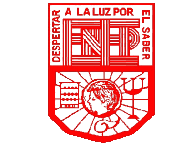 ESCUELA NORMAL DE EDUCAION PREESCOLAR
LICENCIATURA EN EDUCACION
CICLO ESCOLAR 2019-2020
 

ASIGNATURA
CONOCIMIENTO DE LA ENTIDAD: CONTEXTOS E INDICADORES EDUCATIVOS
MAESTRA:
EDUARDA MALDONADO MARTINEZ
UNIDAD DE APRENDIZAJE I. 
CARACTERÍSTICAS DEL CONTEXTO ESTATAL Y REGIONAL.
TRABAJO A DESARROLLAR:
MAPA DE ESTRATEGIAS DE ENSEÑANZA
ALUMNA:
YADIRA ALEJANDRA PALOMO RODRIGUEZ

QUINTO SEMESTRE
SECCION: “B”
SALTILLO COAHUILA A 10 DE OCTUBRE DEL 2019
ESTRATEGIAS DE ENSEÑANZA
PROYECTO
En la conducción de un proyecto, los alumnos contribuyen de manera productiva y colaborativa en la construcción conjunta del conocimiento, en la búsqueda de una solución o de un abordaje innovador ante una situación relevante
Consiste en la apropiación propositiva y placentera de una experiencia.
competitivo
cooperativo
Independiente
ESTRATEGIAS DE ENSEÑANZA
Rol alumno:afronta el problema tiene que analizar la situación y caracterizarladesde más de una sola óptica, y elegir o construir una o varias opciones viablesde solución.
Aprendizaje
Basado en Problemas
Rol docente: Fomentar el aprendizaje activo, aprender mediante la experiencia práctica
y la reflexión.
ABP consiste en el planteamiento de una situación problema, donde su construcción, análisis y / o solución constituyen el foco central de la experiencia, y donde la enseñanza consiste en promover deliberadamente el desarrollo del proceso de indagación y resolución del problema en cuestión.
ESTRATEGIAS DE ENSEÑANZA
Incide en 3 dominios: Moral: Atención y cuidadoPolítico: Reconstrucción socialIntelectual: Experiencia transformadora
Rol docente: Vincula las necesidades de una comunidad
El aprendizaje situado y experiencial 
Extender el aprendizaje del alumno.
Fomentar el desarrollo e un sentido de responsabilidad y cuidado hacia los demás.
Servicio a la comunidad
Se define como atención de las necesidades humanas y de la comunidad mediante oportunidades educativas organizadas y estructuradas que promueven aprendizaje y desarrollo a través de la reflexión, reciprocidad, colaboración y respeto a la diversidad.
APRENDER SIRVIENDO
Rol alumno: Participación activa 
Aprende sirviendo 
Colabora en equipo para desarrollar habilidades y perspectivas de un reflexión y acción critica centrada para llegar a un cambio social
Atención y cuidado mediante la acción reciproca
Toma conciencia moral , social y ética
Vincular el proyecto con los cursos curriculares.
Pensar, hablar y escribir acerca de lo que observa.
ESTRATEGIAS DE ENSEÑANZA
Selección
Aprendizaje
Basado en 
casos
Discusión sobre el caso
Generación  de preguntas o análisis.
Un caso plantea una situación-problema que se expone al alumno para que éste desarrolle propuestas conducentes a su análisis o solución, pero se ofrece en un formato de narrativa o historia que contiene una serie de atributos que muestran su complejidad y multidimensional; los casos pueden tomarse de la "vida real" o bien consistir en casos simulados o realistas.
Seguimiento del caso
Trabajo en grupos pequeños